EVOLUTION OF uPVC VINYL WINDOW EFFICIENCY
Passive House and Net Zero Progress
Learning Objectives
Understand the Evolution of the uPVC Vinyl Window

Explore Sustainable Window Solutions

Discover Highly Efficient Vinyl Windows to Present Day Design Demands
Index
Evolution of the uPVC Vinyl Window
Sustainable Window Solutions
Performance Testing
Passive House – PHIUS
Net Zero
Noise Abatement Through Window Choice
Vinyl Window Adaptation to Present Day Design Demands
Case Studies
Evolution of the uPVC Window
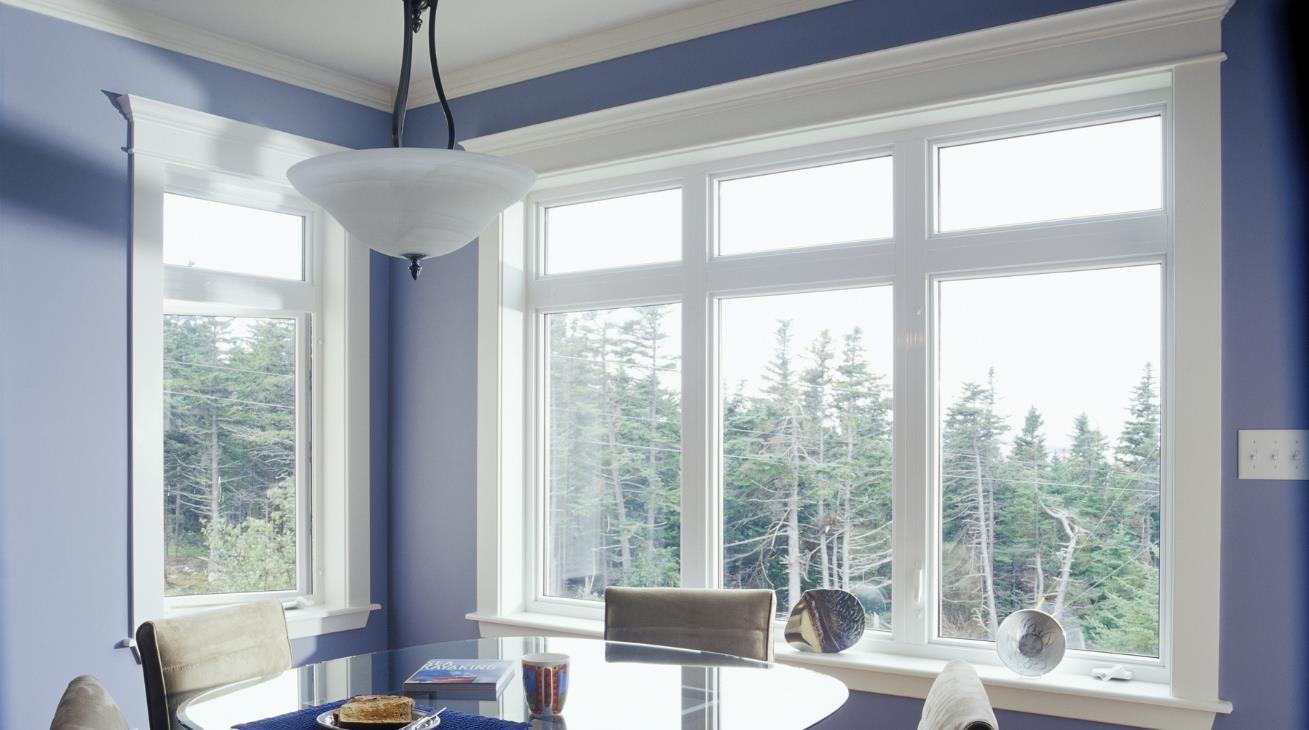 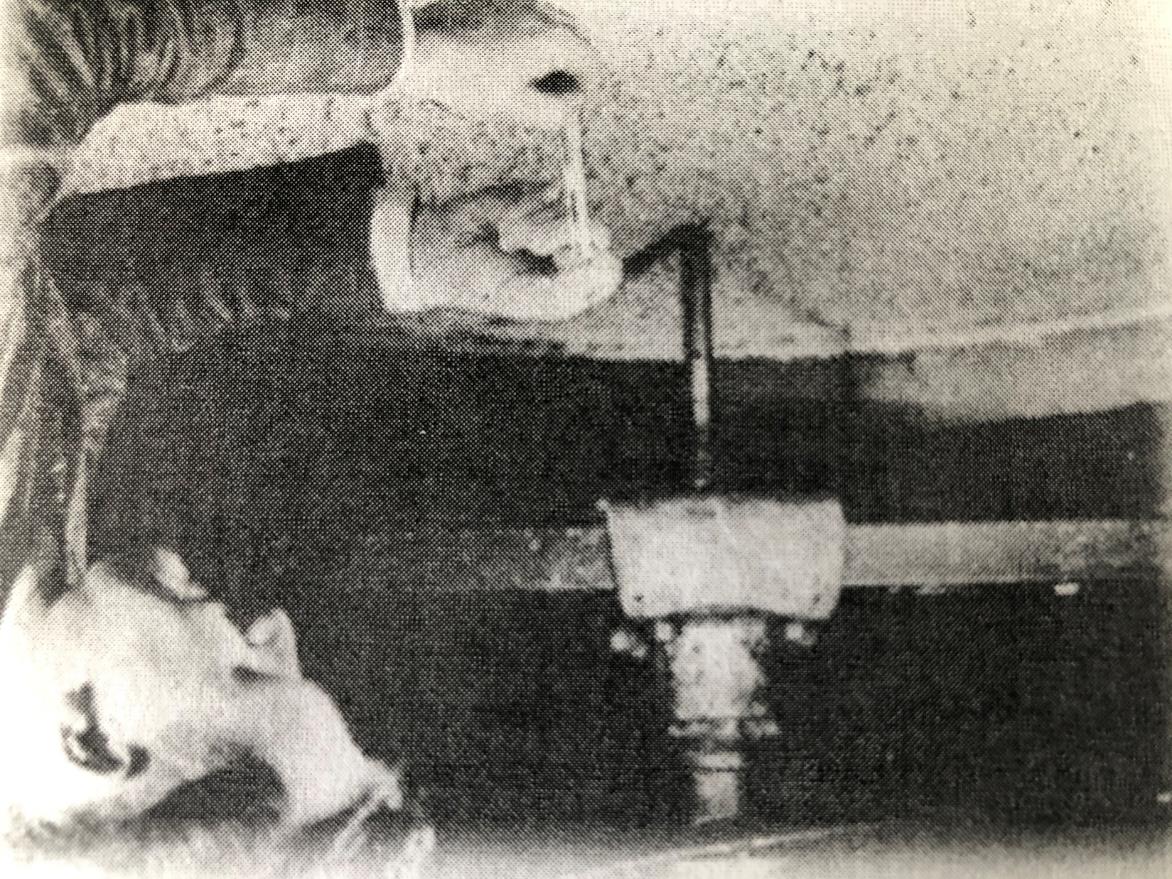 The Origins of uPVC

Searching for a synthetic alternative to rubber, Dr. Waldo Semon of B.F.Goodrich® formulated the first PVC polymer in 1926
In Germany, manufacturers were looking for alternative synthetic materials due to the scarcity of raw materials following the war.

Manufacturers began introducing a vinyl window in the US in the mid 50’s but their designs were small and bulky.
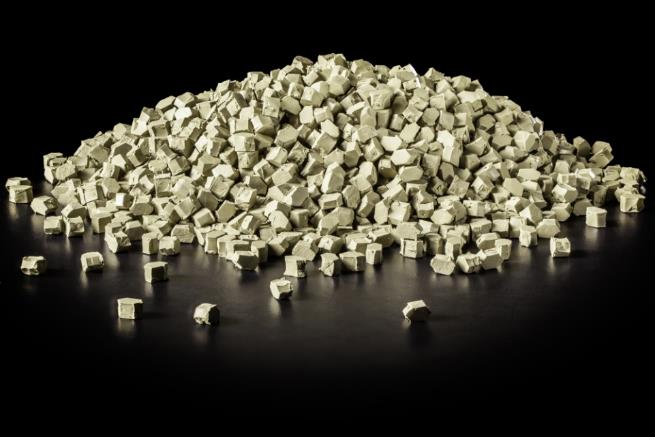 Raw synthetic PVC pellets
The B.F.Goodrich® company decided to launch vinyl windows in the late 50’s.  
They emulated the popular wood and aluminum designs.
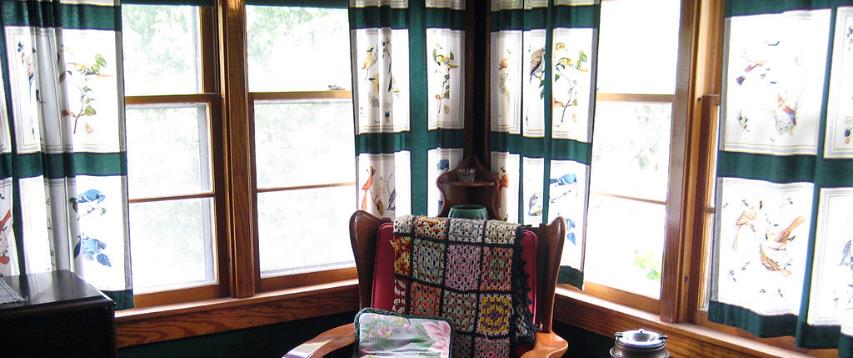 The designs were sleek, better sight lines and more aesthetically pleasing but did not catch on immediately.

Vinyl was still viewed as a plastic in North America and therefore less appealing.
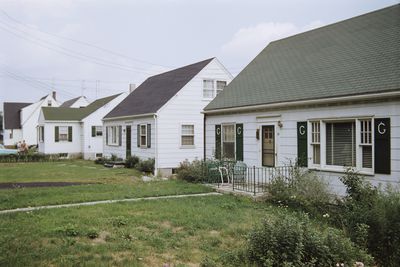 It was not until the early 80’s that vinyl windows really took off
The advent of a global oil embargo put more emphasis on energy efficiency in homes. 
The price of aluminum also skyrocketed.
Old Vinyl WIndows
The US Northwest was one area to kickstart the movement

A power planning council for Oregon, Washington, Idaho and Montana were looking for alternatives to adding new power generation capacity
	
The council developed new energy conservation standards, including energy efficiency requirements for windows
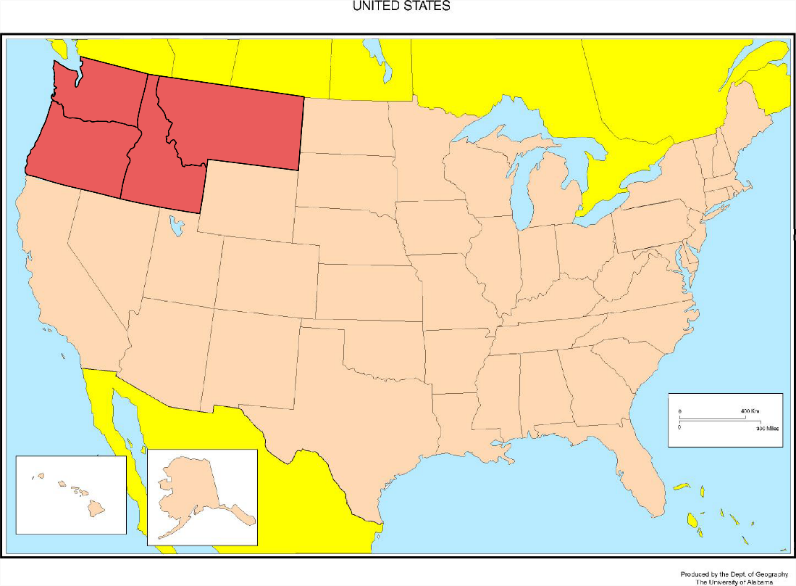 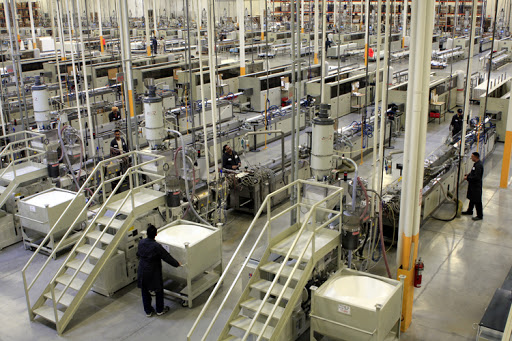 Advances in the vinyl composition and manufacturing process have made a window that is:
Virtually maintenance free
Uniform and consistent product
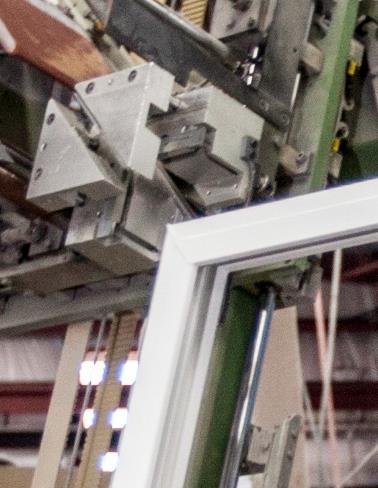 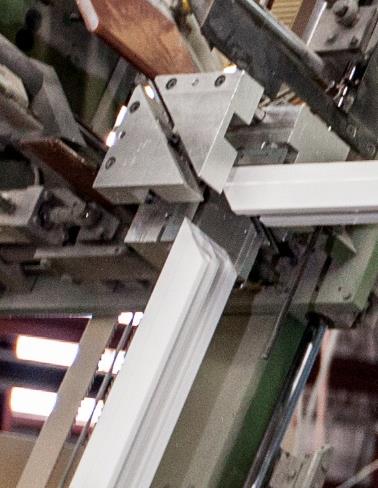 The introduction of welded corners improved the structural integrity compared to the standard mechanically-fastened joints.
It has also resulted in the creation of a long lasting product where companies are offering up to 30 years to lifetime warranties.
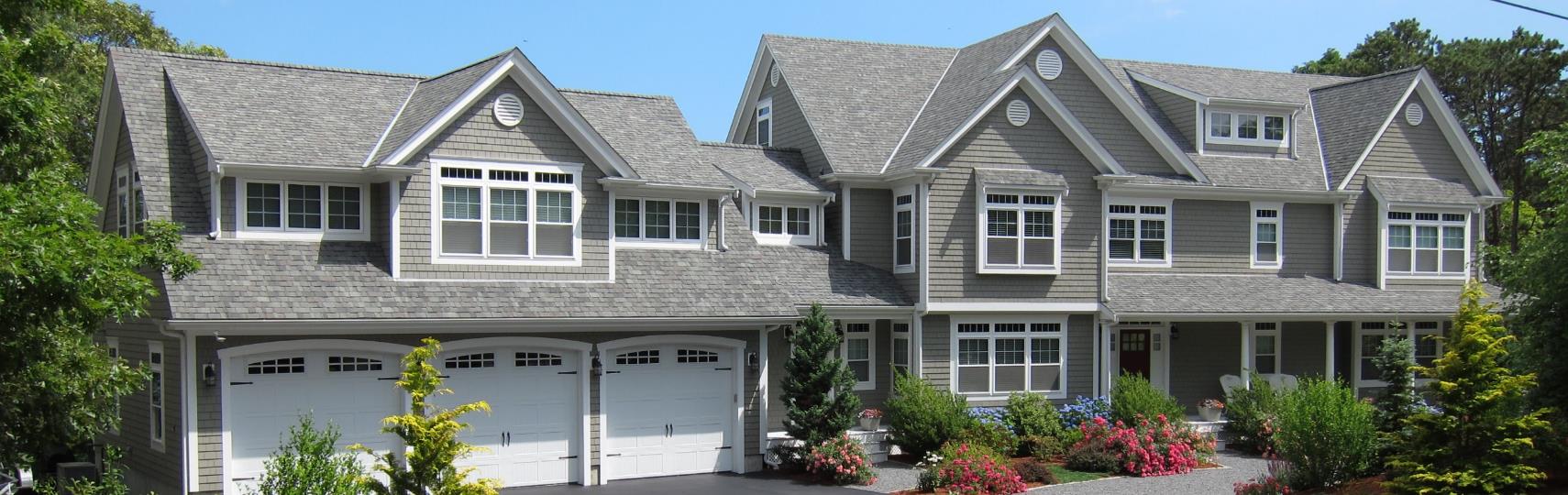 AAMA (American Architectural Manufacturers Association) launched the window-certification program in 1985.  

It has been embraced by most North American vinyl window manufacturers and endorsed by the International Residential Code which now requires vinyl windows to be certified.
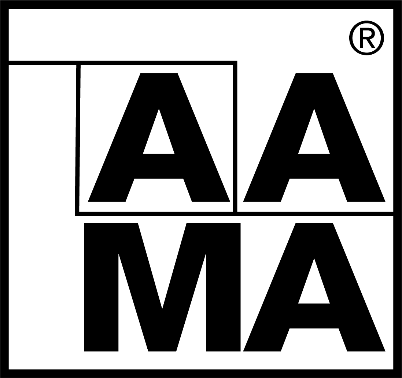 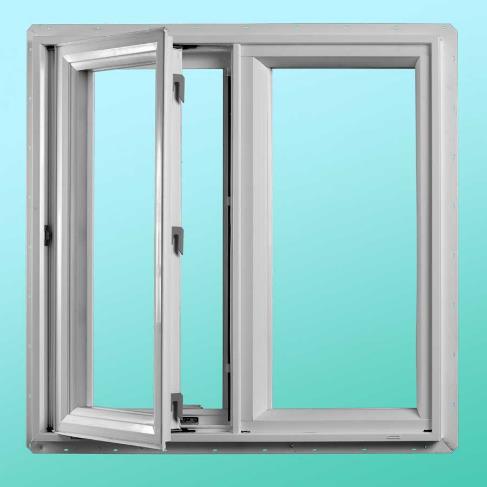 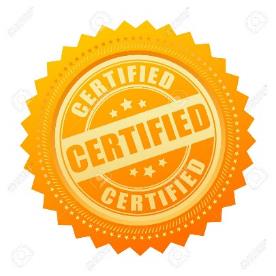 In 2020 AAMA and IGMA (International Glass Manufacturing Alliance) merged into one organization; the FGIA (Fenestration & Glazing Industry Alliance).
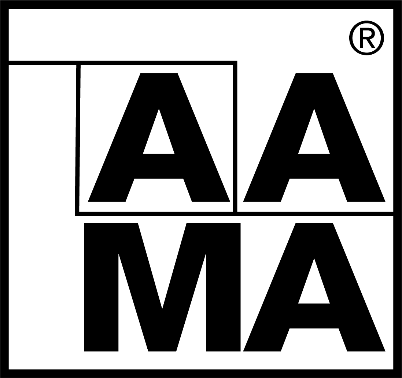 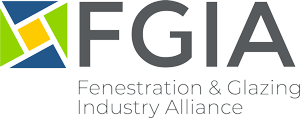 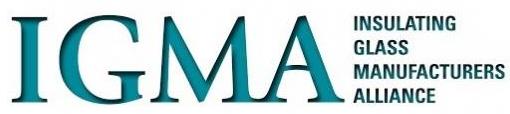 To obtain AAMA certification a vinyl window must pass the following criteria:

Impact resistance, dimensional stability, heat resistance, weight tolerance and colorfastness.
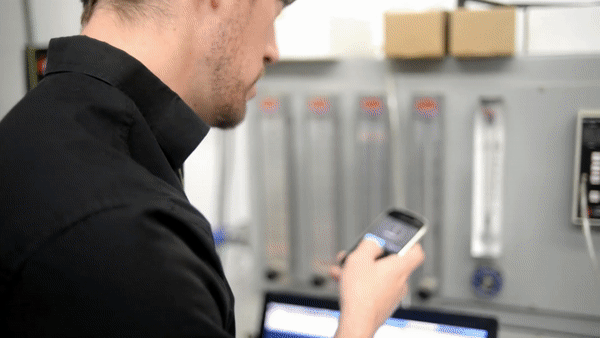 Must also survive outdoor weathering tests for up to 2 years
Assembled windows are also tested for structural performance under wind loading, air leakage, water penetration and forced entry.
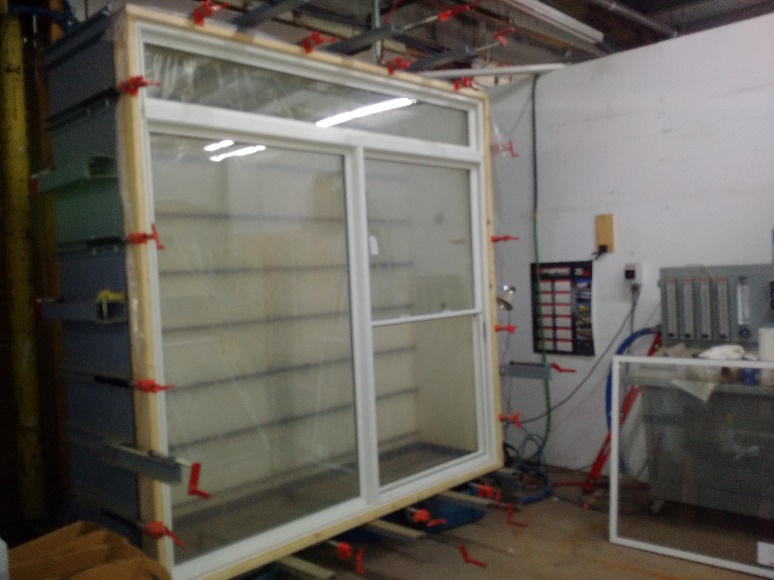 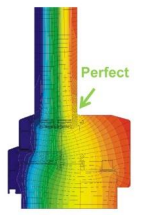 The evolution of the materials and processes also allowed for the creation of more energy efficient windows.

Much lower conductivity compared to aluminum.
Evolution of the sealed glazing units vs a single pane unit was a significant improvement for energy efficiency.
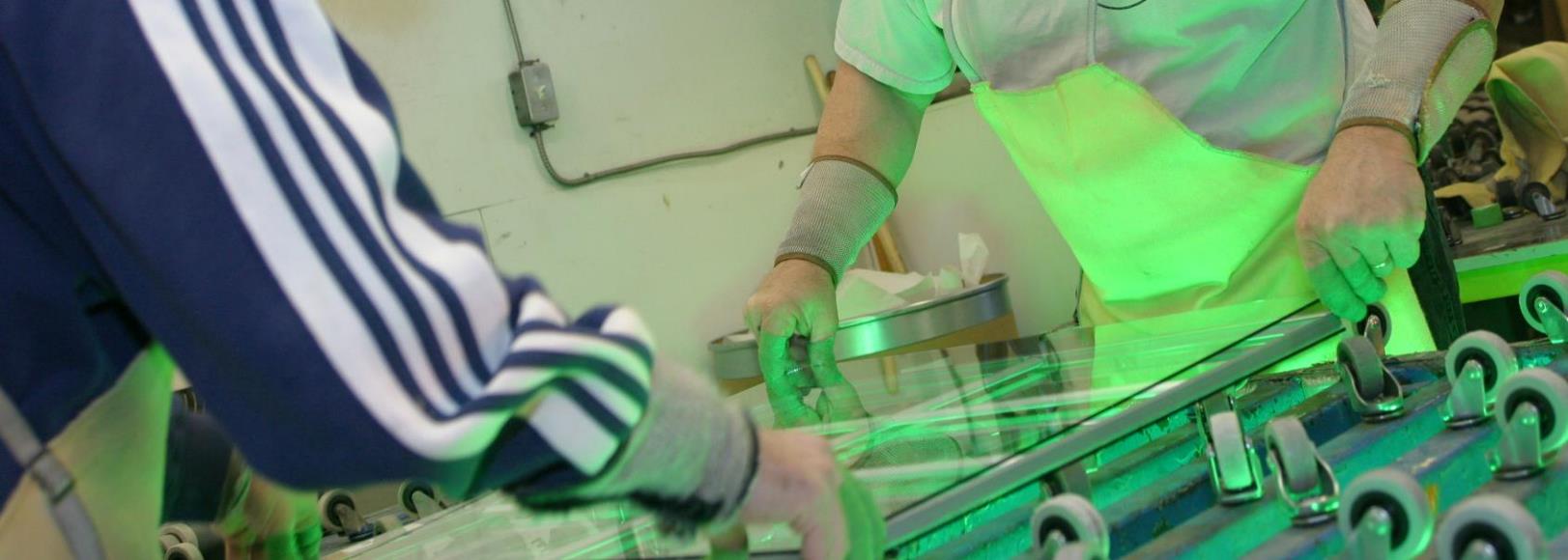 Chambered frame and sash extrusions adding strategic insulated compartments.

Air acts as an insulator and is beneficial for thermal properties
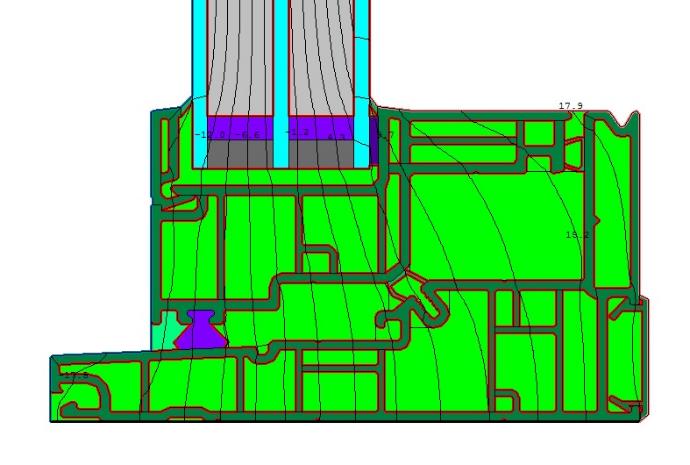 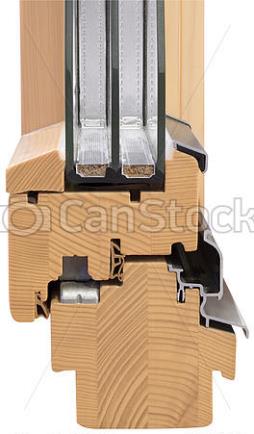 Wood Window Cross Section
Vinyl Window Cross Section
Sustainable Window Solutions
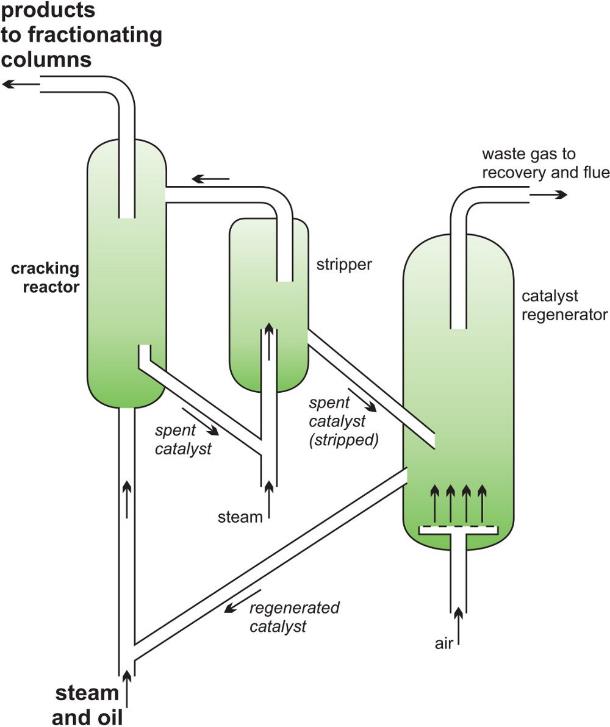 What is uPVC?

“u” means “unplasticized” – plasticizers made windows unstable.

PVC (polyvinyl chloride) is a plastic material produced by combining salt and oil derivatives.
essentialchemicalindustry.org
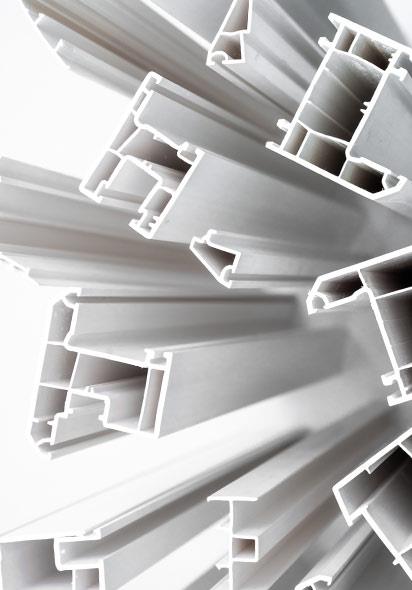 Green Credentials of PVC

PVC is made of plentiful natural resources (salt and ethylene) → Low stress on environment and energy sources
Green Credentials of PVC

Un-plasticized (uPVC) → minimal gas emissions → environmentally safe    (Alliance for Sustainable Building Products, uPVC Windows through the life cycle.)

uPVC is recyclable
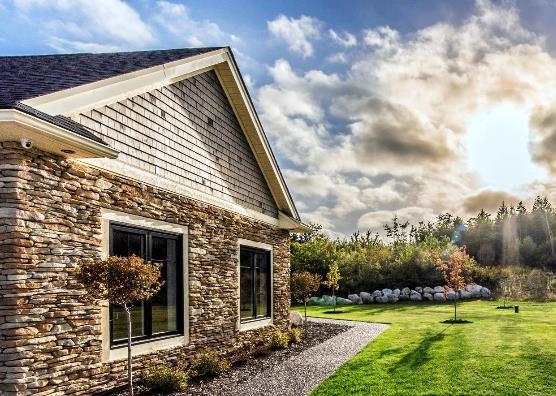 Green Credentials of PVC

uPVC is difficult to ignite and is self extinguishing

Proven resistance to UV degradation → maintains structural integrity → extended service life → less waste → low stress on environment
Performance Testing
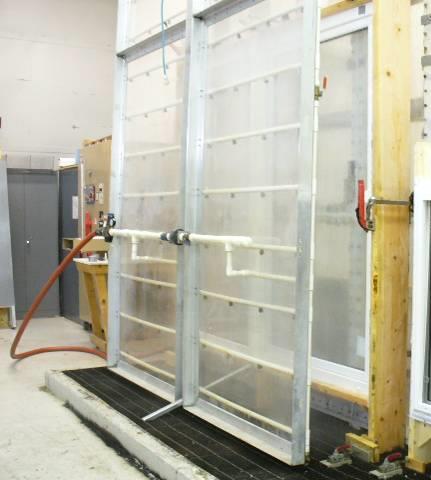 uPVC windows have certified ratings available up to CW-PG100 for operating windows

The ability to use different mullion reinforcements → scale performance

Note: new NAFS (North American Fenestration Standard) use the all encompassing PG – performance grade vs the DP – design pressure
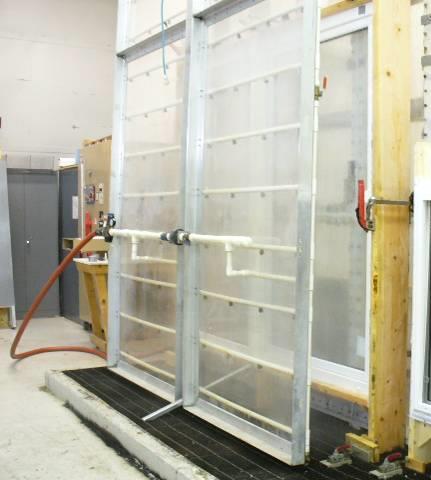 uPVC Windows are typically factory assembled and glazed with full time permanent trained employees → Better quality

Fusion welded corners instead of mechanical joints → Better weatherability

uPVC profile → Better at adapting to house movements over time

Many forward thinking manufacturers do have their own in-house testing equipment → Better reliability
Passive House (Passivhaus) - PHIUS
The term Passive House refers to a rigorous standard for energy efficiency in buildings.
 
The standard first originated in Germany in 1988 and has now spread across many countries worldwide. 

Milestone attained in 2018; more than 1 million sq.ft of PHIUS certified and pre-certified projects across North America
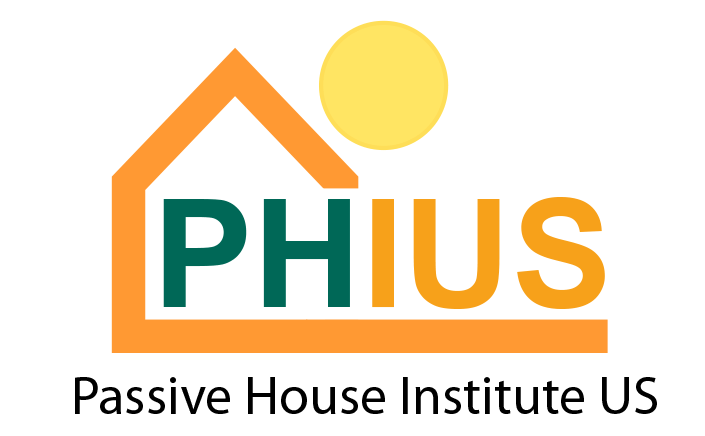 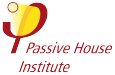 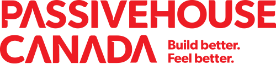 Three rigorous building standards need to be met to be eligible for Passive House Certification, along with several recommendations:

Annual heating and cooling demand of not more than:

15 kWh/m2 per year in heating or cooling energy

OR 

Be designed with a peak heat load of 10 W/m2.
Sample PHIUS Window Label
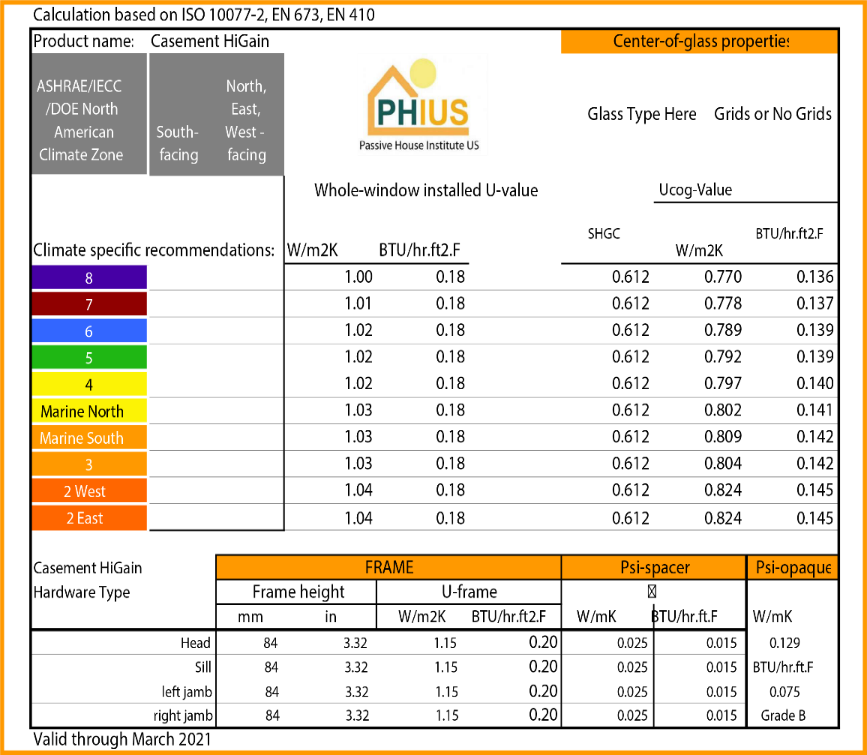 The total primary energy (source energy for electricity, etc.) consumption (primary energy for heating, hot water and electricity):

Must not be more than 120 kWh/m2 per year.

Example: average Canadian home of 1,790 ft2 consumes 154 kWh/m².yr
Statistics Canada - 2015
The building must not:

Leak more air than 0.6 times the house volume per hour (n50* ≤ 0.6/hour) as tested by a blower door

OR
 
Alternatively, when looking at the surface area of the enclosure, the leakage rate must be less than 0.014 cubic meter per minute.

* n50: air leakage unit at 50 pascals
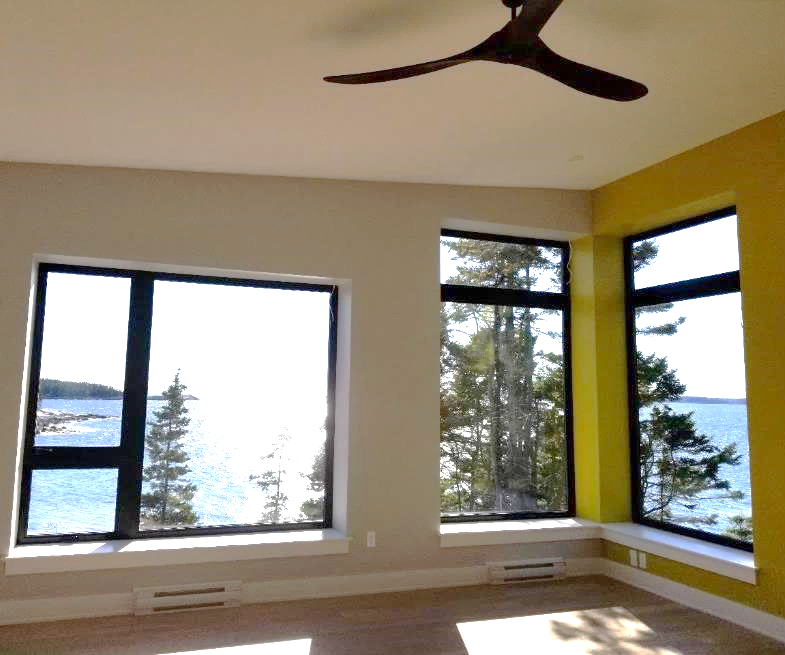 Caution: Ensure products that help contribute to Passive House certification also meet local, state, provincial and national building codes.
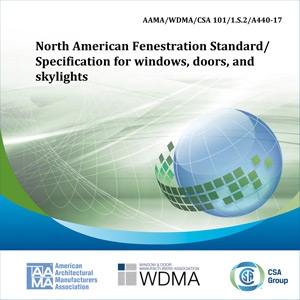 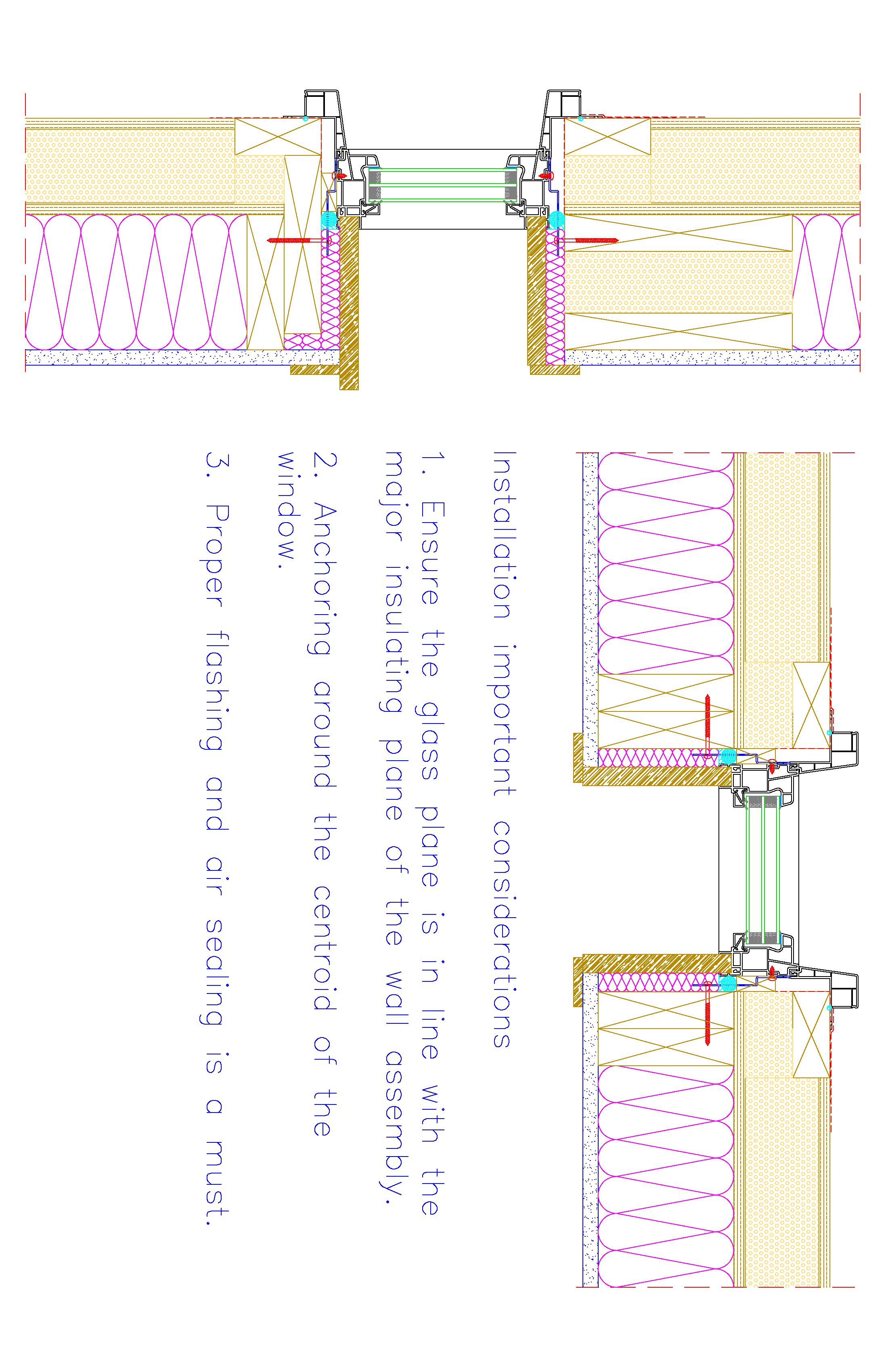 Passive House Installation Consideration
Installation important considerations

Ensure the glass plane is in line with the major insulating plane of the wall assembly

Anchoring around the centroid of the window.

Proper flashing and air sealing is a must.
Net Zero
A Net Zero home produces its own energy locally and should aim to produce at least as much energy as it consumes.
Likely needs to incorporate renewable energy source like solar power. 
Some areas offer energy buyback programs.
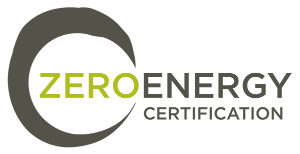 The four essential components when considering Net Zero structure, in order:

Passive Solar Design, orientation of structure to take advantage of the sun
Orientation of the structure

Energy efficient exterior building envelope

3.   Efficient electrical, heating, and ventilation systems
Smart efficient design

4.   Electrical generation design
Alternate energy source
Building Envelope
After orienting your structure, the efficiency of the building is the next most critical step

With a Net Zero home, the building envelope must be highly efficient.

Areas such as doors, windows, the attic, the foundation, and the exterior walls, must be properly sealed with a high R-value and low air leakage through cracks & gaps. This ensures the home uses every unit of energy to its maximum potential.

Most wall assemblies are thicker than standard construction. Careful considerations need to be made to balance cost and efficiency.
Windows are efficient with respects to;

Air tightness

Limiting Radiant heat loss/gain

Limiting Convection heat loss/gain
Window are efficient by being;
Air tight

Inherent design
General order of most air tight to least:
Casement > Single Hung > Double Hung > Slider
Available Configurations
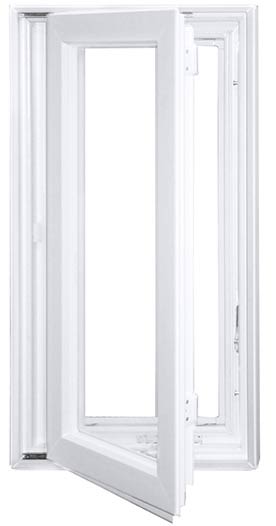 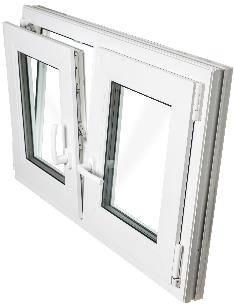 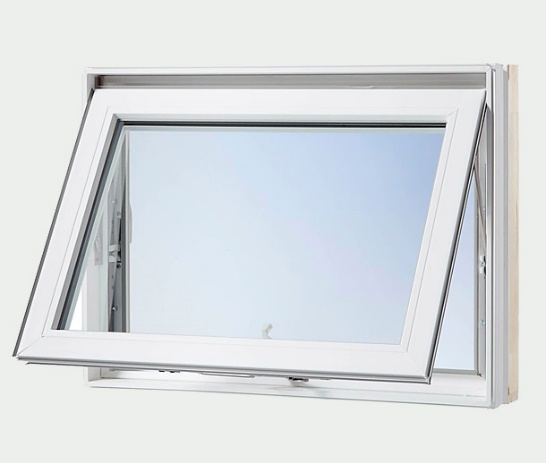 Windows:
Casement
Awning
Tilt Turn
Hopper
Fixed
Single Hung
Double Hung
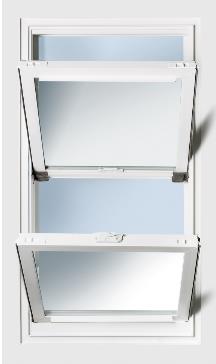 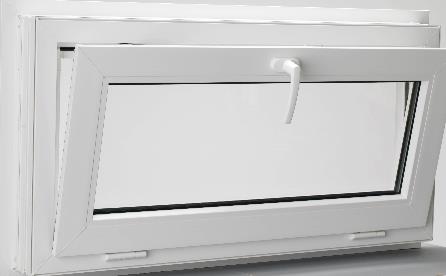 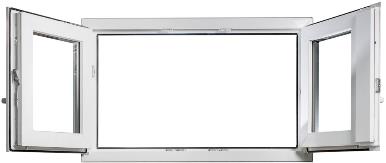 Weatherstripping provides a good seal medium:
Positive contact
Important to have engagement between surfaces

Weatherstrip can be:	
Felt (better for slider surfaces)
bulb seal (good for compression contact)

Often window designs with incorporate 1, 2, or 3 perimeter points of contact using both felt and bulb seal
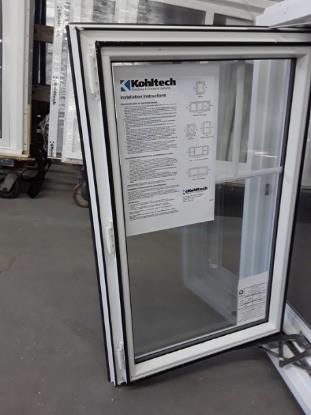 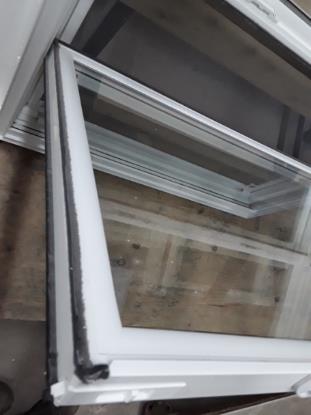 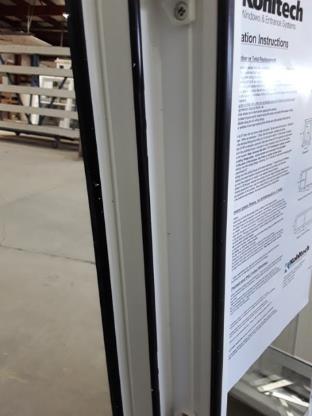 Glazing technique can impact air infiltration. 3 glazing techniques include:

Glazing tape; butyl back tape applied to glazing surface, must be sealed in cut corners
Sealant bead; applied wet, size of bead can vary
Compression seal; forcing the glazing stop in place compresses the glass to the frame material
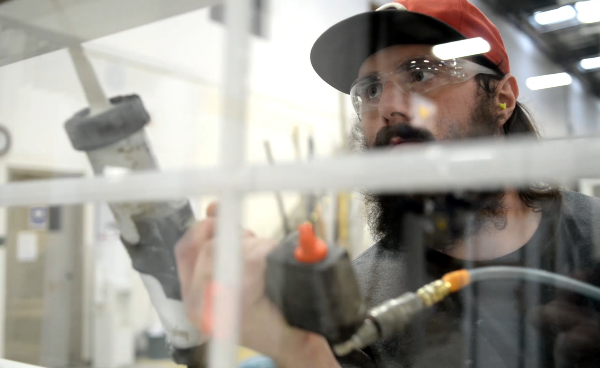 Locking mechanisms can also positively affect air tightness

Multiple locking points engages more of the perimeter of the sash
locking points are evenly spaced along locking edge and snubbers (anchor pins) spaced along hinge edge
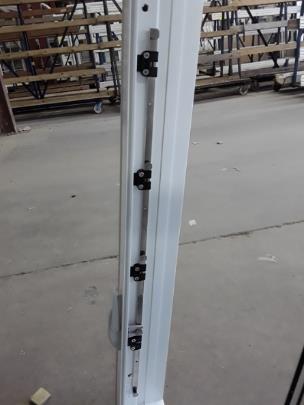 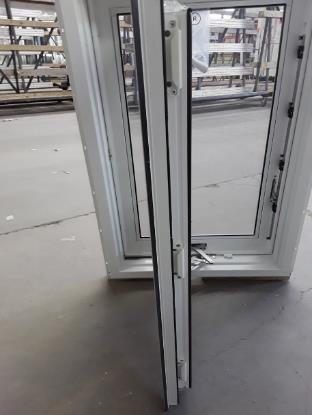 Blower Door TestUsed to measure building envelope air tightness.
Limiting Radiant Heat Loss/Gain
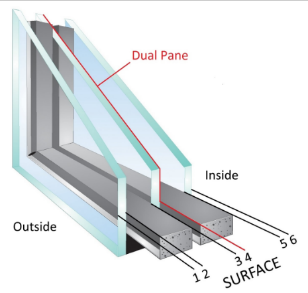 Dual pane vs triple pane makes a difference as well as the thickness of the actual panes


Note: switching from dual to triple glazing in a vinyl window is simply done by using a different glazing bead if the designed to accommodate a deeper glazing package, not a complete window change.
Radiant Heat loss leads to other issues
such as moisture.  This can be reduced by:

Greater air space
Inert gas
LoE coating
Low Solar Gain coating
Triple glazing
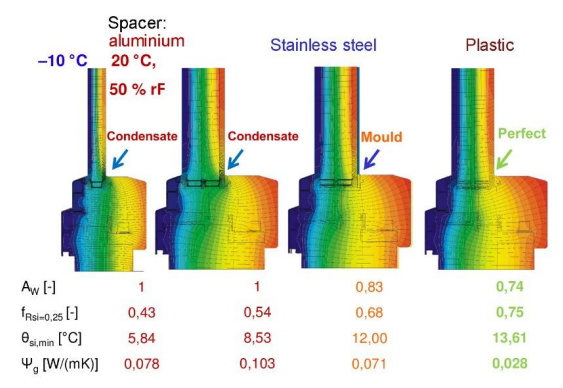 Passive House Institute – Building Certification Guide
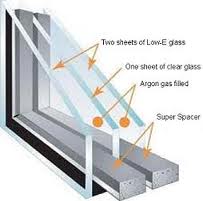 LoE (low emissivity coatings)
Low solar gain or high solar gain; number of coatings & surface placement
Not all coatings are alike

Glazing spacer material conductivity
Inert gas in glazing cavities
Air, Argon, Krypton

Frame material
Chambered vinyl (air) and fibreglass has higher R value than wood
Two Sheets Low-E Glass
One Sheet Clear Glass
Argon gas filled
Silicone Spacer
Growing trend towards triple glazing in commercial developments:

1 3/8” deep insulated glass units with 2 LoE surfaces and both cavities argon filled can double the R value for the glazed portion of a window.
Upfront savings on HVAC systems can be greater than the cost of the triple glazing upgrade.

The annual energy savings and sound abatement are added benefits
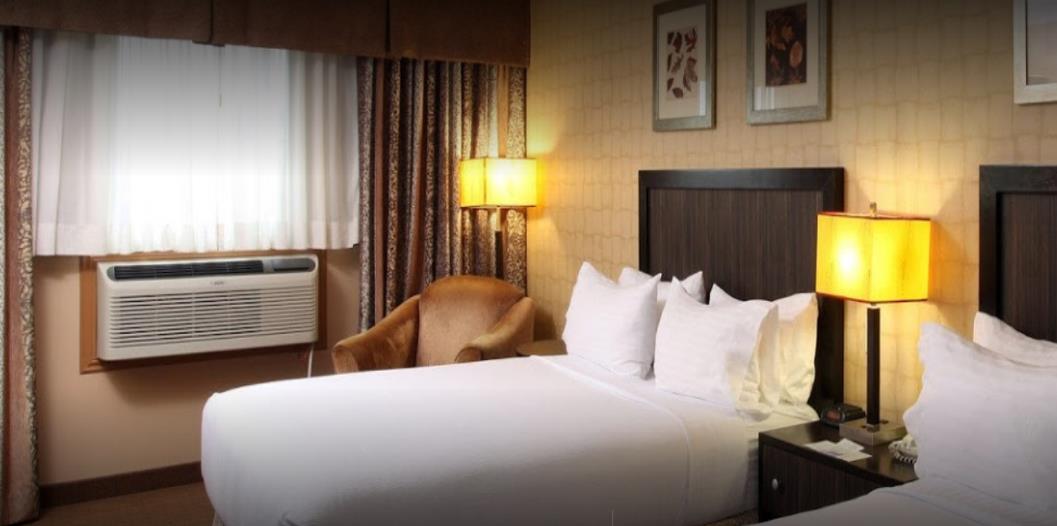 Radiant Material Transmission Comparison
Limiting Convection Heat Loss/Gain
uPVC Vinyl Windows are efficient by preventing Convection heat transmission

Sheltering the window glass surface:
Pushing the glazing plane further into wall cavity

Insert window frame into window buck

Add deep exterior casing to window providing a positive seal to the window frame and casing flange to sheathing surface
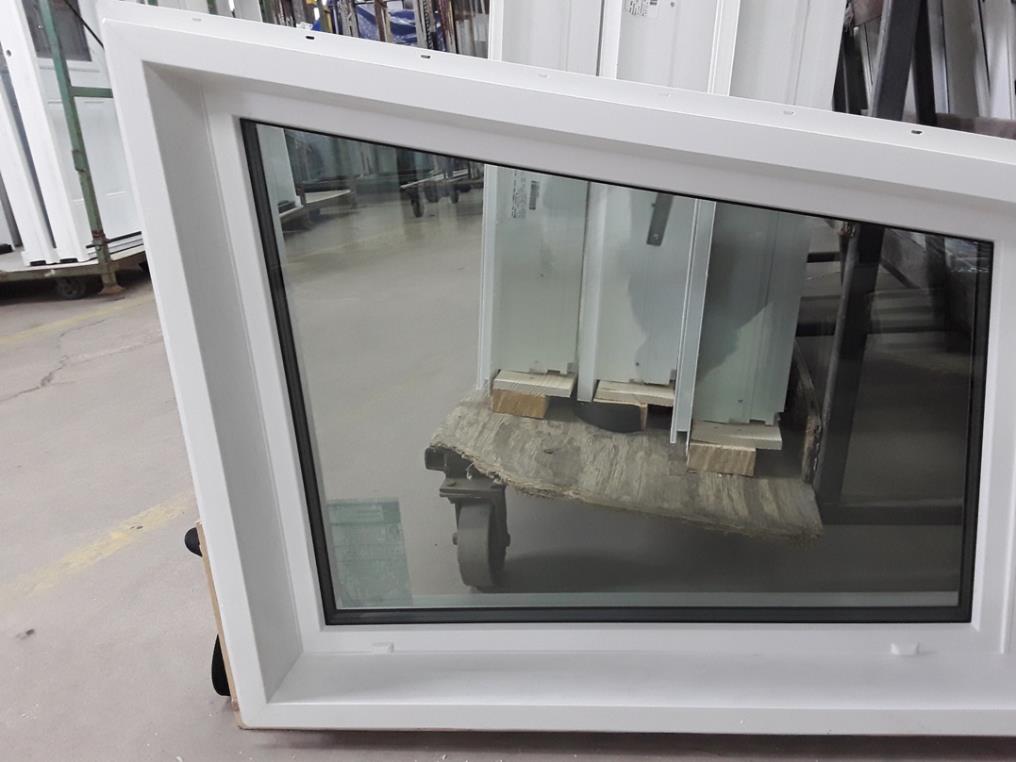 Deep exterior jamb sealed to window frame pushes window glazing plane further into wall cavity
Sound Abatement
Air, rail, and highway traffic and associated noise is on the rise

It is important to match the performance of windows and doors with that of the wall since sound transmission finds the weakest path
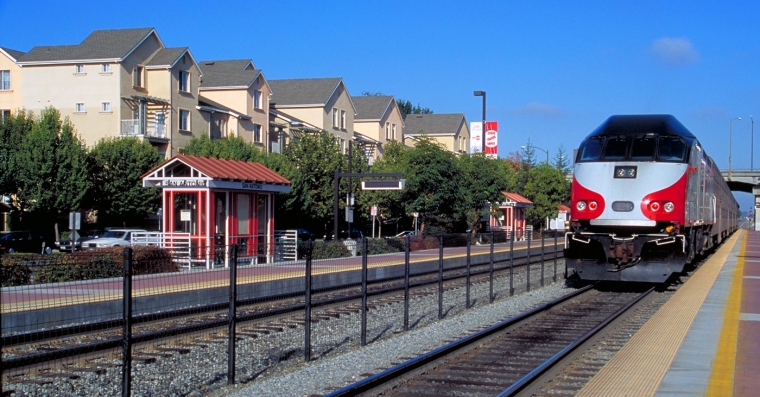 STC (Sound Transmission Class) ratings have been widely used to define requirements, but OITC (Outdoor Indoor Transmission Class) is being considered to replace it in the long term

High performance uPVC windows and doors can deliver excellent sound abatement
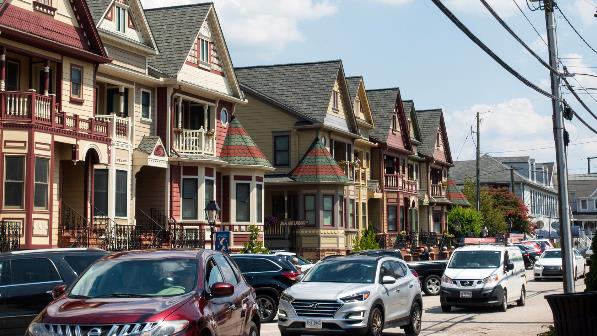 Adapting High Efficiency Windows to Designer Needs
Casing/Brickmould Options
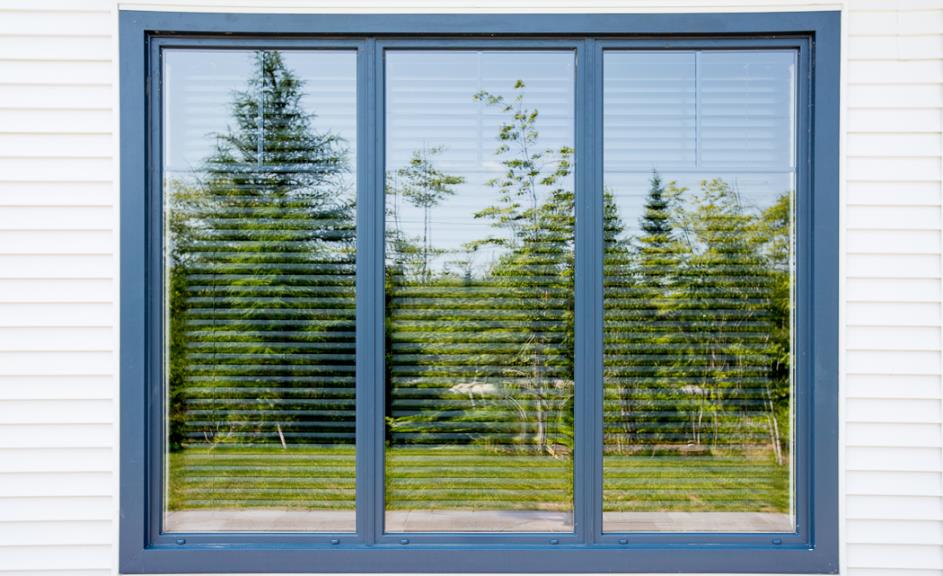 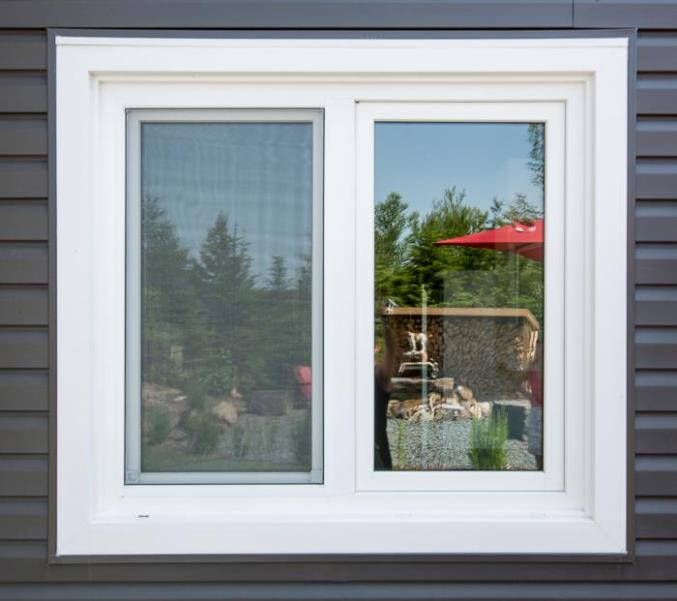 Glazing options

Satin deco, pin head, rain glass, spandrel

Tempered, laminate

Grilles, Simulated Divided lite

PTAC Louvers
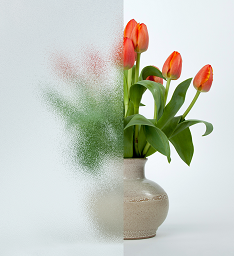 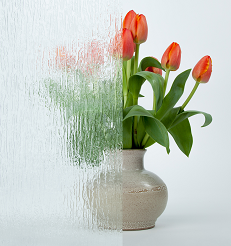 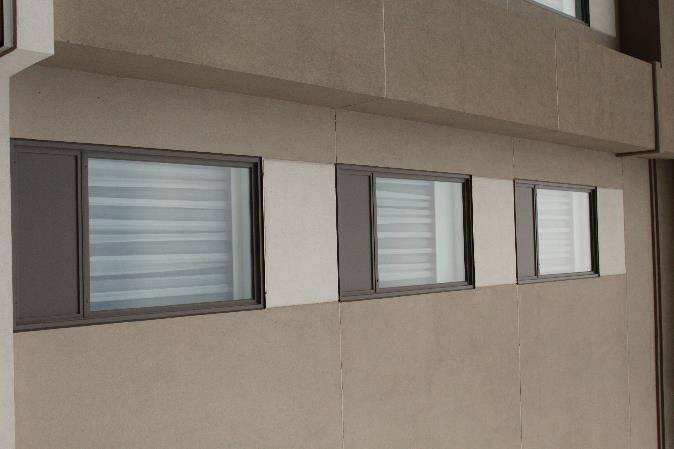 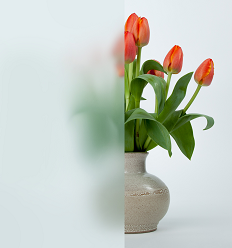 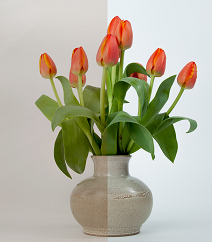 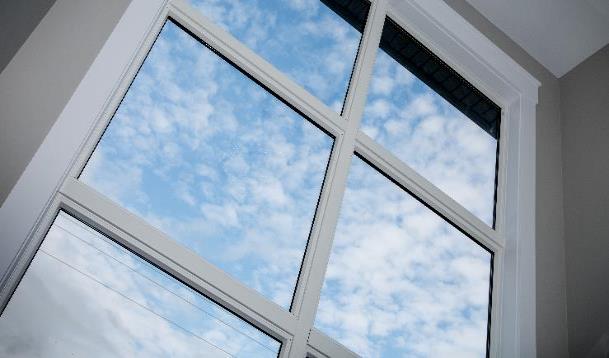 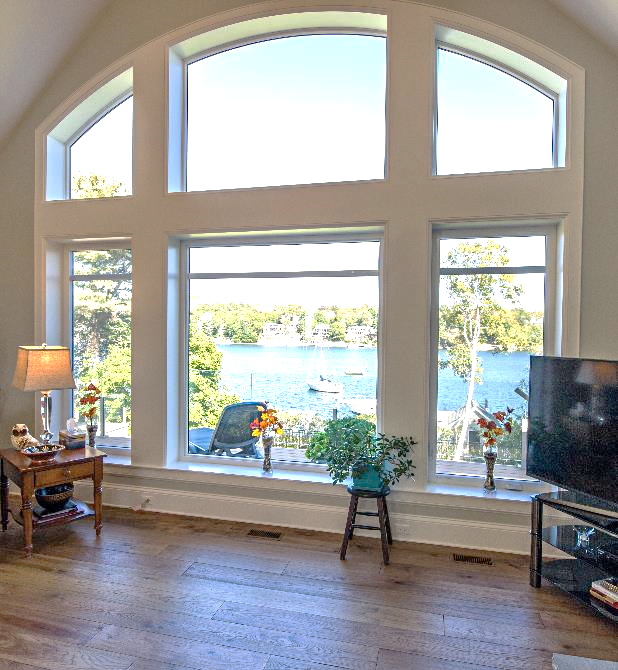 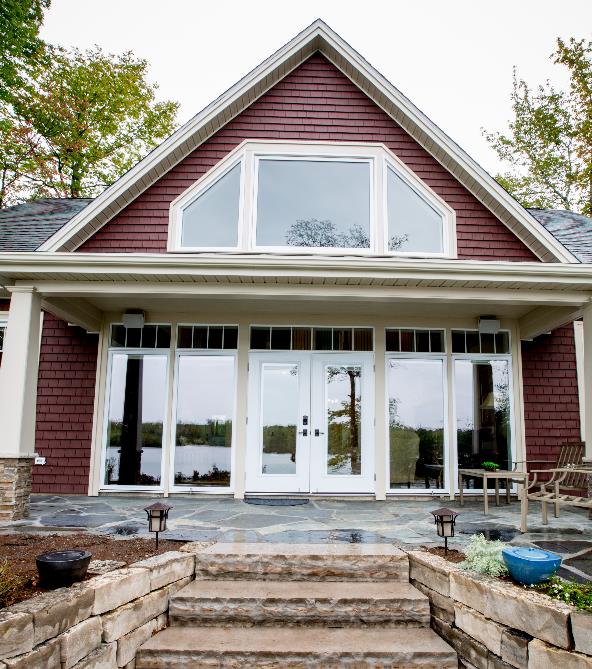 Shapes + Sizes
Interior Extensions
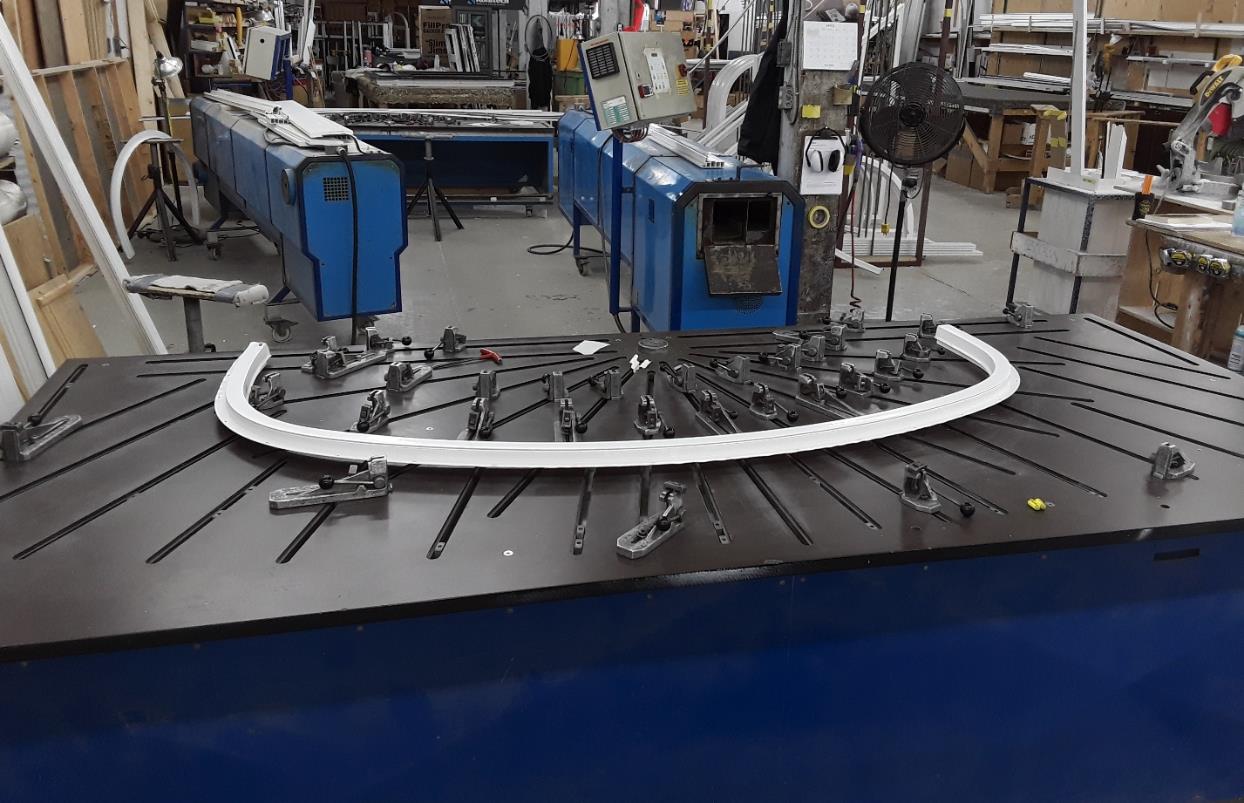 Modern uPVC Profile Bending Equipment
Color Options
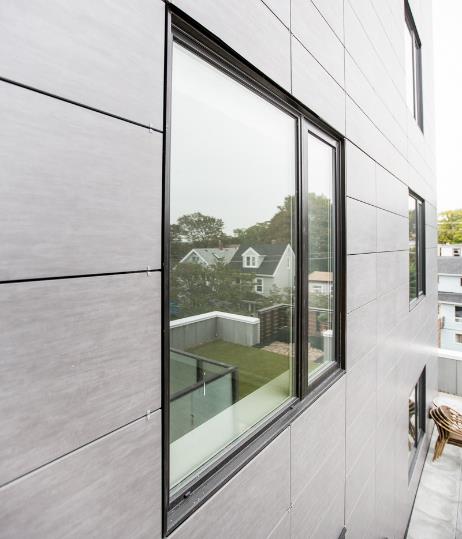 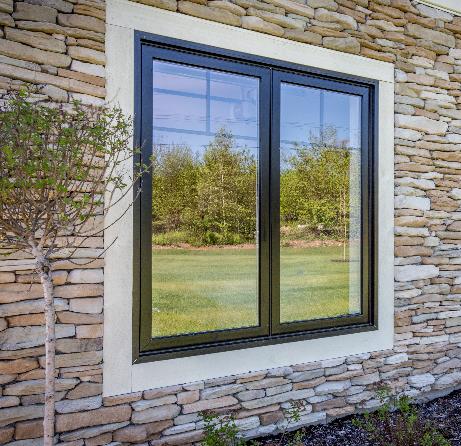 Historically uPVC windows were available mainly in white or tan extrusions
The advent of waterborne polyurethane coating processes for uPVC windows have created a rapid growth in demand for color
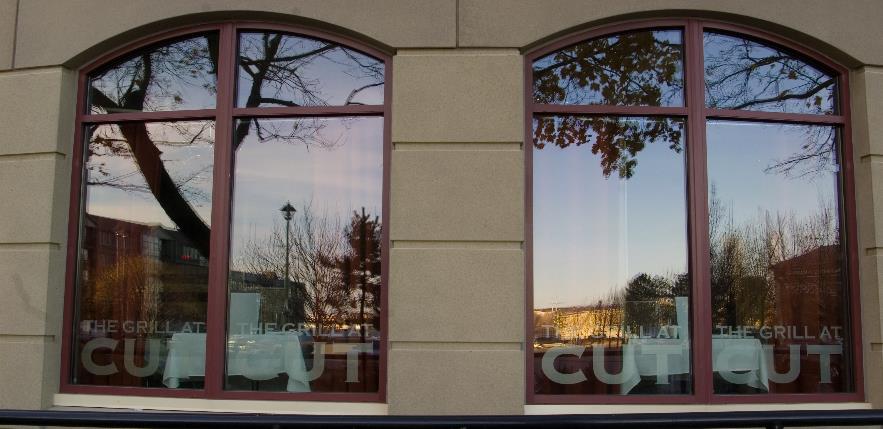 The coating chemically bonds to the PVC providing superior adhesion and durability
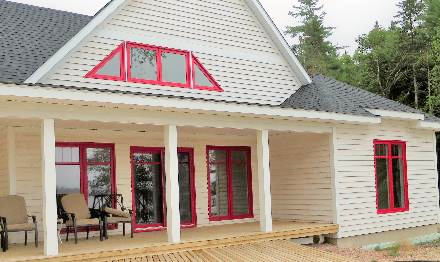 Heat reflective properties allow a full range of standard colors including greens and blacks
Custom color matching is available
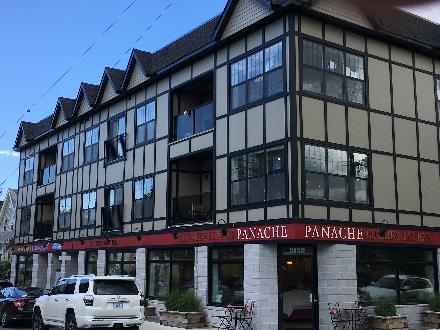 Cladded windows do have varied results due to dissimilar material reacting differently to temperature swings as well as moisture build up behind the cladding.
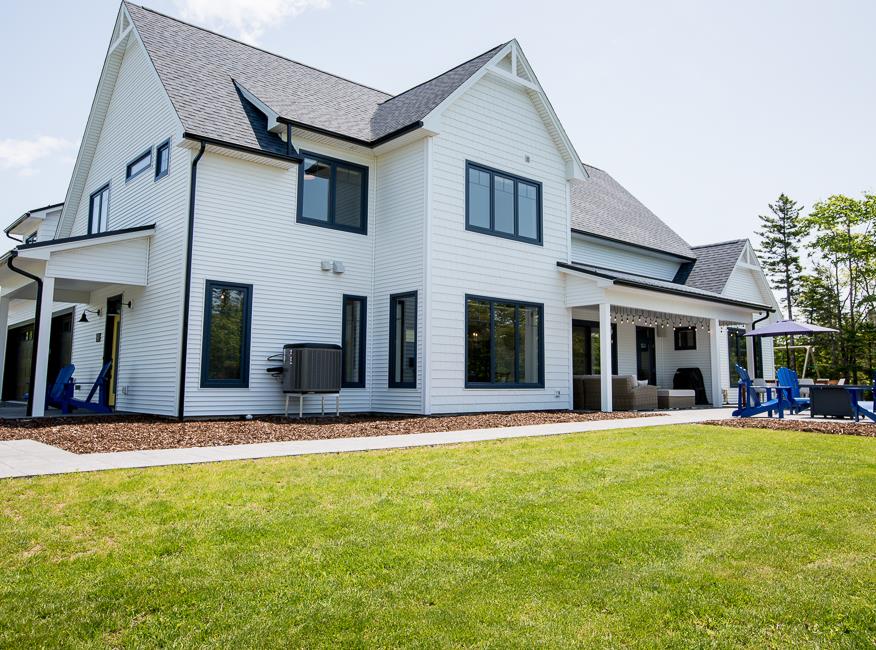 Case Studies
Creekview
Parris Terrace
Halifax Project
Loewen window project
Creekview Apartments
Architect:  Glasow Architecture
Consultant:  Sustainable Comfort
Builder: DiMarco Constructors
Location: Canandaigua, NY
12 multi-family residences
PHIUS Certified
Casement Windows
U=0.15
Air Tightness
   0.047 cfm50/ft²
HERS = 49
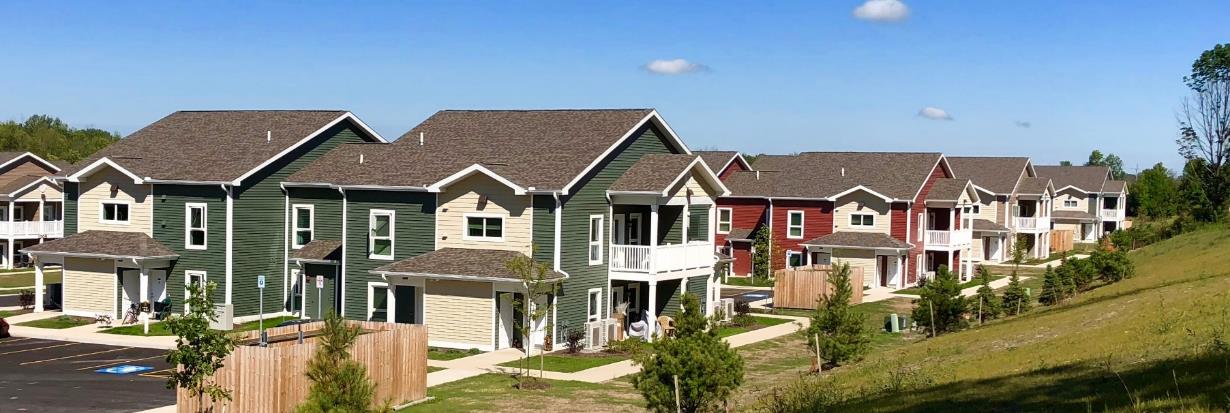 Parris Terrace
uPVC Casement and fixed windows
Dual glazed
Black painted exterior, non-painted white interior
Kaplan Thompson Architects
Repurposing Portland ME industrial area
Use of “Passive House Technologies”
Overall energy use 50% of typical apartment building
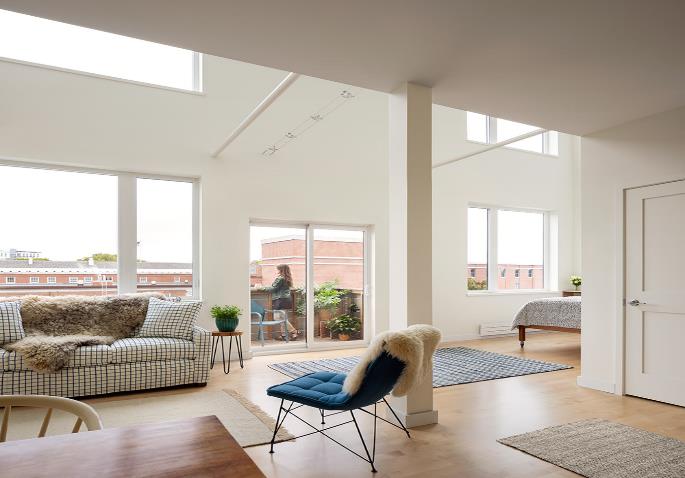 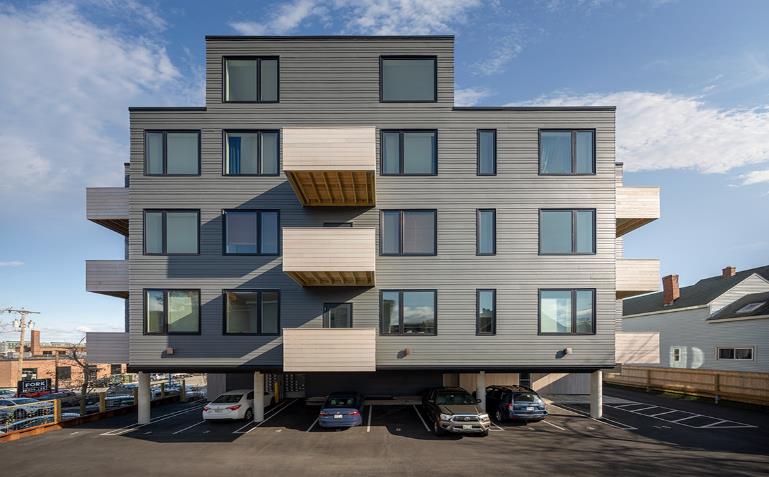 Halifax Saltstone Project
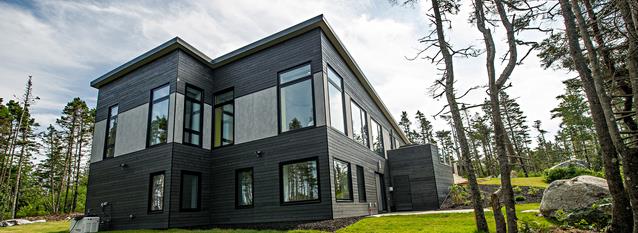 Passive House and Net-Zero Certified
Triple-Glazed Casement/Fixed Windows
Windows painted black both exterior & interior
Window glazing tuned per cardinal direction
R-Value doubled Code
Air Tightness of 0.41ACH @ 50 Pascals
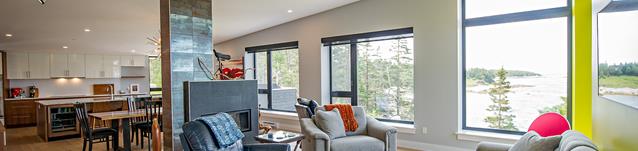 Vermont Colonial
Haynes & Garthwaite Architects
uPVC Casement windows, simulated Double Hung
Total R value = 5.55
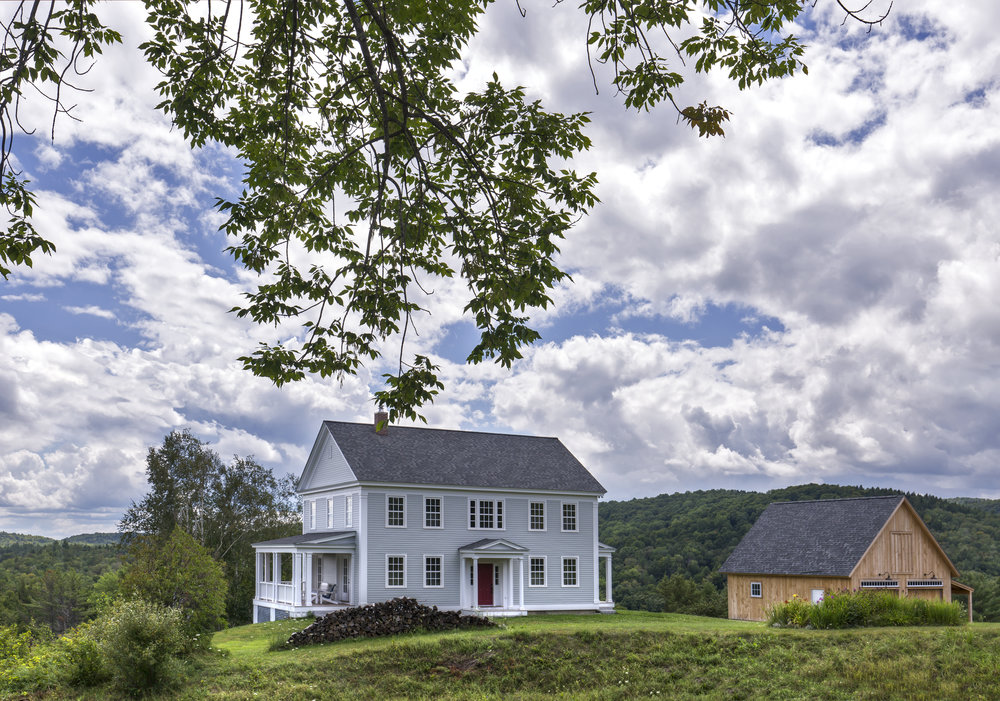 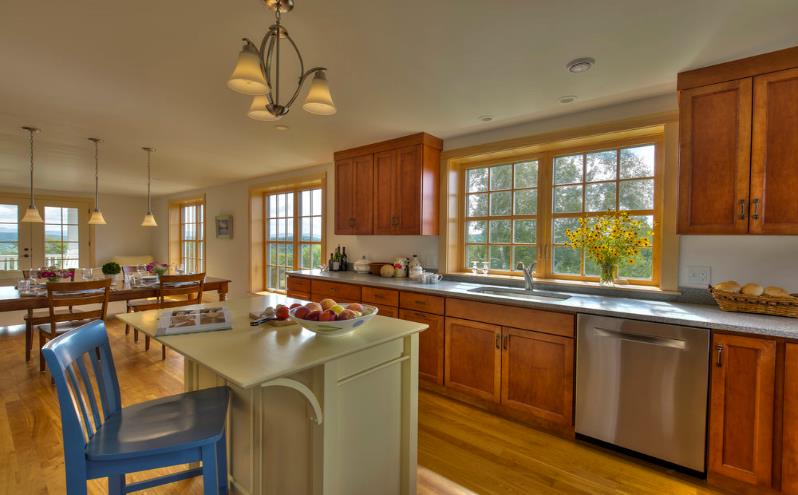 This concludes the formal part of the AIA presentation. Questions?
Add slides about Kohltech (From Who We Are presentation)Have some fun with some slides as well, poorly installed windows. (From Installs Precautions Presentation